Функции рекламных текстов
Элективный  курс предпрофильной подготовки

Автор: Ваничкина М.А., учитель русского языка и литературы  МАОУ «Лицей №62» г. Саратова
Реклама – информация о потребительских свойствах товаров и различных видов услуг с целью их реализации, создания на них спроса.
Функции рекламы
Информационная
Экономическая
Предписывающая
Просветительская
Воспитательная 
Эстетическая
Социальная
Функции рекламы
Информационная
Предписывающая
Просветительская
Воспитательная
Эстетическая 
	Социальная
Экономическая
Предписывающая
Просветительская
Воспитательная
Эстетическая
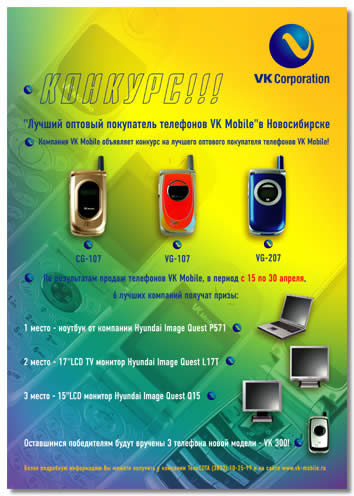 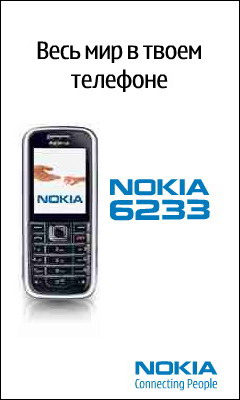 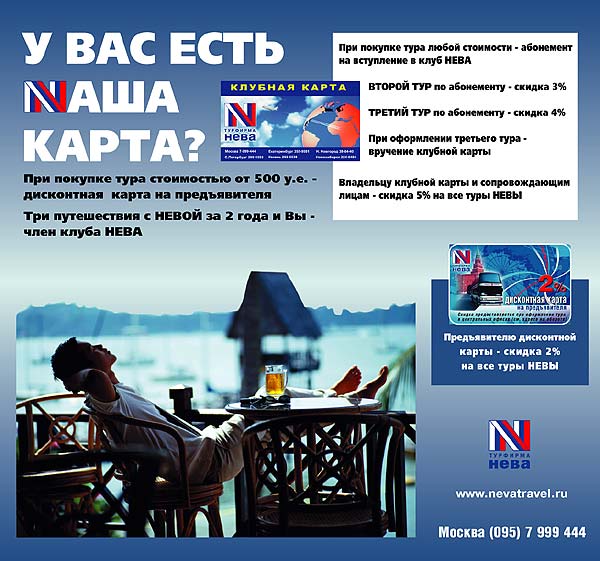 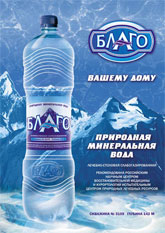 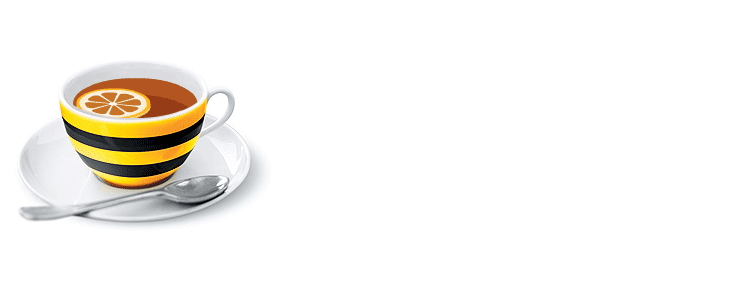 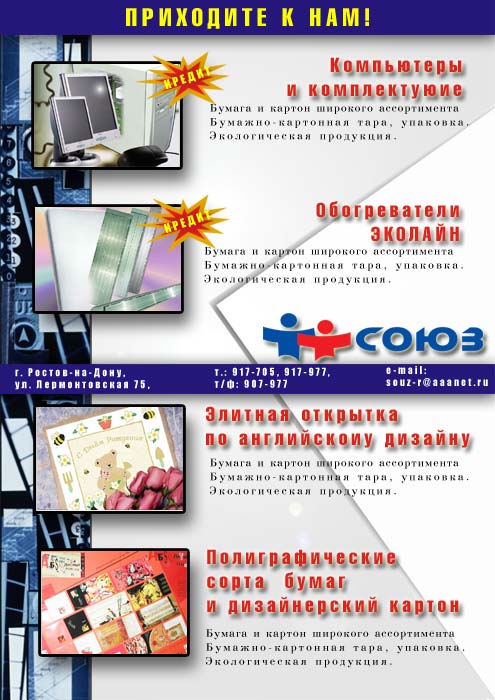 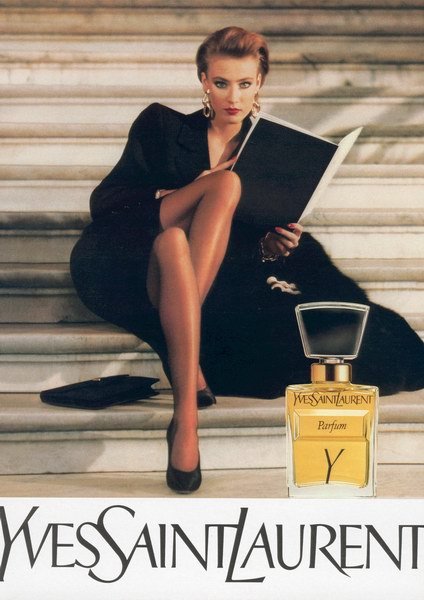 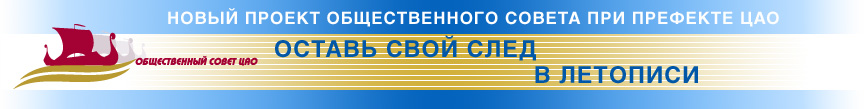 ЗАПОМНИТЕ! 
Реклама не должна быть агрессивна - рекламную кампанию не следует путать с войной. 
Берегитесь шаблонов. 
Избегайте всего того, что "дурно пахнет". Сомнительный вкус - только во вред делу. 
Не сочиняйте того, чего нет. 
Не скупитесь на благодарность - слово "спасибо" всегда приятно